Submitted by the Secretary of the UN Task Force on Cyber Security and Over-the-Air issues
Informal document GRVA-01-19
1st GRVA, 25-28 September 2018
Agenda item 6 (b)
Final Report of TF-CS/OTAUnited Nations, Palais des Nations, Geneva25-28 September 2018
Final Report of TF-CS/OTA
The remit of the group was to produce
a recommendation on cyber security
a recommendation on software updates
develop draft regulations on both topics 
How was the work addressed
Task force containing experts from Contracting Parties and NGO‘s (CITA, FIA, ITU, OICA, CLEPA, ISO and others)
Thirteen meetings to agree on proposed recommendations
Final Report of TF-CS/OTA
Data protection
Cyber Security
Software updates
The UN Task Force on Cyber Security and Over the Air issues (TF-CS/OTA) provides two recommendations:
Safe execution
Legal aspects
Security aspects
Security aspects
Certification aspects
pre-registration
post-registration
Threat analysis
out of scope
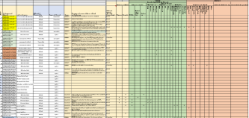 Develop
recommendation for safe execution
Table of threats
Develop flow diagram
Define mitigation principles
Define approval method
Develop Recommendation on Cyber Security
Develop Recommendation on Software Updates
Final Report of TF-CS/OTA
Structure of the Recommendation on Cyber Security
Recommendation Cyber Security
Guidance on  process and procedures; best practices (threats & mitigations); ...
„Cyber Security Guidance“
Main body of the Recommendation (Chapter 1-6) 
Annex B („List of threats and corresponding mitigations“)
Annex C („Examples of Security Controls related to mitigations“ - informative)
Requirements for approving OEM C/S Management System; Certification of OEM
„Cyber Security Regulation“
Annex A
Approval of vehicle type C/S
Cyber Security requirements
refer to Resolution
Final Report of TF-CS/OTA
Structure of the Recommendation on S/W update processes
Recommendation Software updates processes
Guidance on processes and procedures, and advice to support national registration processes
„S/W update guidance“
Main body of the Recommendation (Chapter 1-6)
Requirements for approving OEM S/W update Management; Incl. process verification, audits & assessment of OEM capability
„S/W update Regulation“
Annex A
S/W update requirements for vehicle types incl. safety and security
„Regultory text RxSWIN“
Software Identification Number
be introduced in existing UN Reg. (where appropriate)
Annex B
Final Report of TF-CS/OTA
“Things to note”:
Output: 2 recommendation papers incl. 2 new draft UN Regulations and a draft proposal for amending existing UN Regulations  
Innovative approach taken:a) Assessment of vehicle manufacturers management     systems and approval of vehicle types in a two step     approach to give type approvalb) Consideration of how to address post-production phasec) No specific test provisions, instead assessment of     declared processes and procedures of the vehicle     manufacturer (modeled on UN Regulation No. 133)
Due to innovative aproach, a test phase before implementation may be required
Final Report of TF-CS/OTA
“Things to note” (continued):
Papers are delivered as informal documents to GRVA-01
GRVA-02 to consider the recommendations in detail in order to have them submitted to WP.29 for:
Final decision on the recommendations within both Recommendations (see Chapter 7),
Adoption of the Draft Regulations (Annexes A) and
encourage its GR‘s to consider the Draft Regulatory Amendment (Annex B of the Software Update Process Recommendation).
Task force would need to be reformed or mandate extended in order to answer any major requests or questions since the mandate is ending in Dec. 2018.
Secretariate may be able to answer clarification questions.
Final Report of TF-CS/OTA
Suggested timeline for implementation
Current Mandate of TFCS
TFCS-13London
GRVA-1Geneva
GRVA-2Geneva
WP29
WP29
Dec.2018
Review by WP.29
Review by GRVA
18-20 Sep. 2018
25-28 Sep. 2018
Jan.2019
Nov.2019
June2019
Test phase??
GTR??
Task Force is asking for comments until 31 October 2018.
Earliest adoption of draft Regulations